Alkany příklady
1.Otázka
Acyklický,nasycený uhlovodík
CH2Cl2-(dichlormethan,methyldichlorid)=Halogenace(Chlorace)
CH3-CH2SO2Cl (methansulfonylchlorid =sulfochlorace
CH3-CH2Br(brommethan, methylbromid)=halogenace
CH3NO2(nitromethan)=nitrace
Co je to Alkan?
Pojmenuj sloučeninu a jakou reakci vznikla:
   CH2Cl2,  CH3-CH2SO2Cl
           CH3-CH2Br, CH3NO2
Napiš reakční mechanismus
Rovnice : CHCl3 + Cl2                               CCl4+HCl
Rovnice:  CH3-CHCl2+Cl2                       CH3-CCl3+HCl
Zde i Doplň:            +Br2              CBr4+HBr
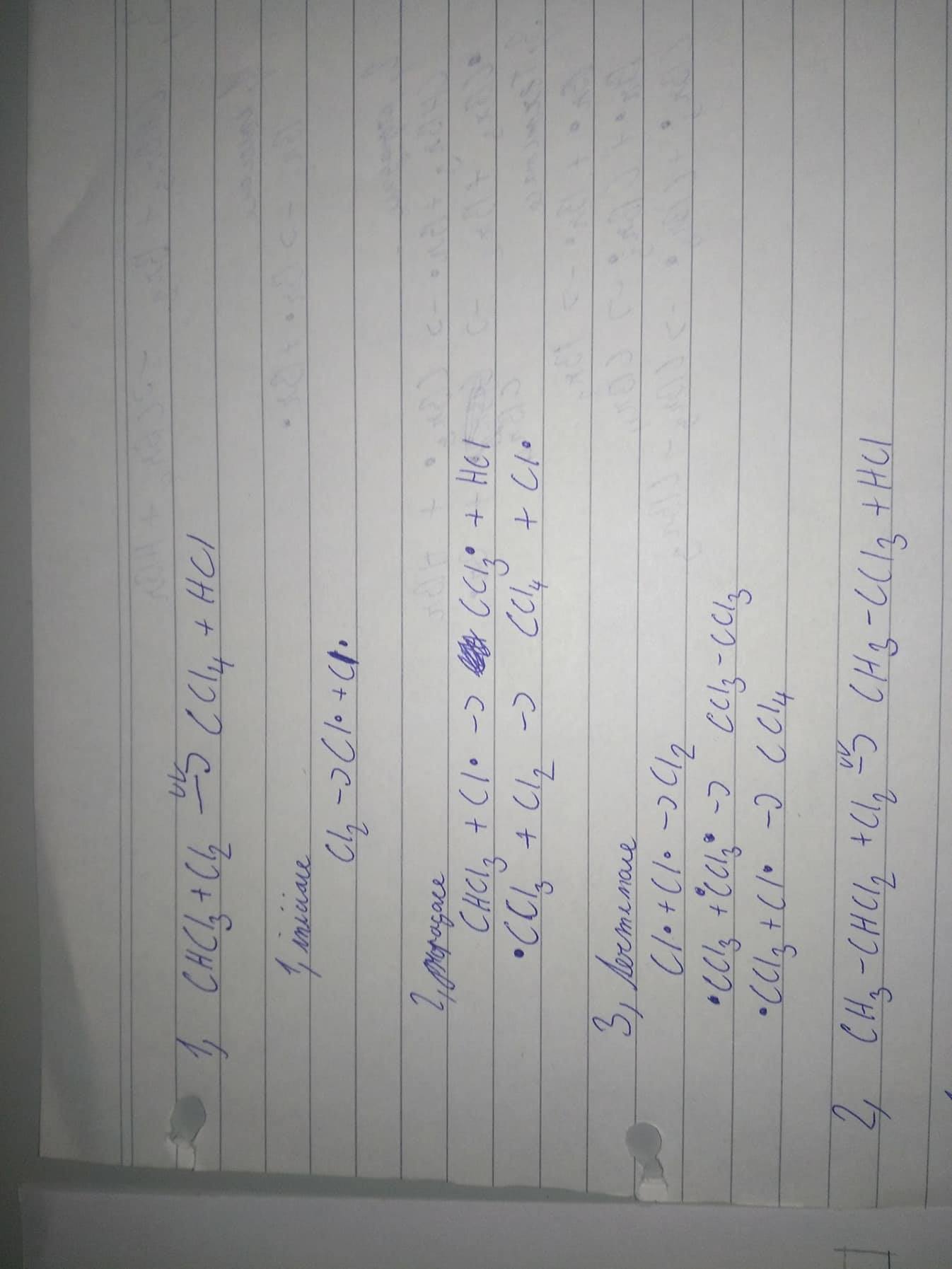 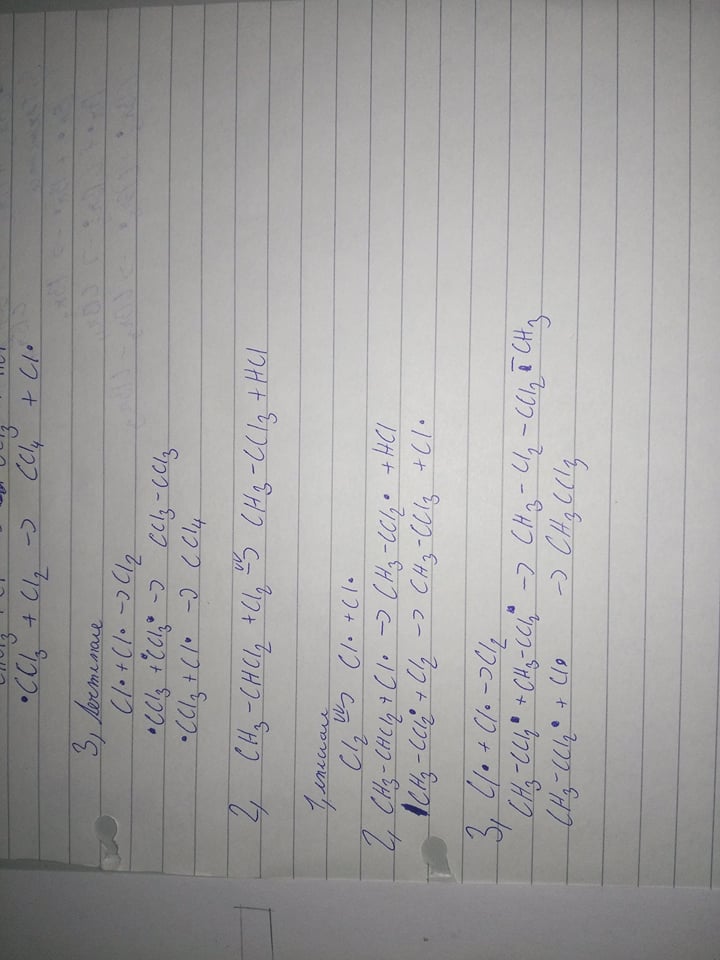 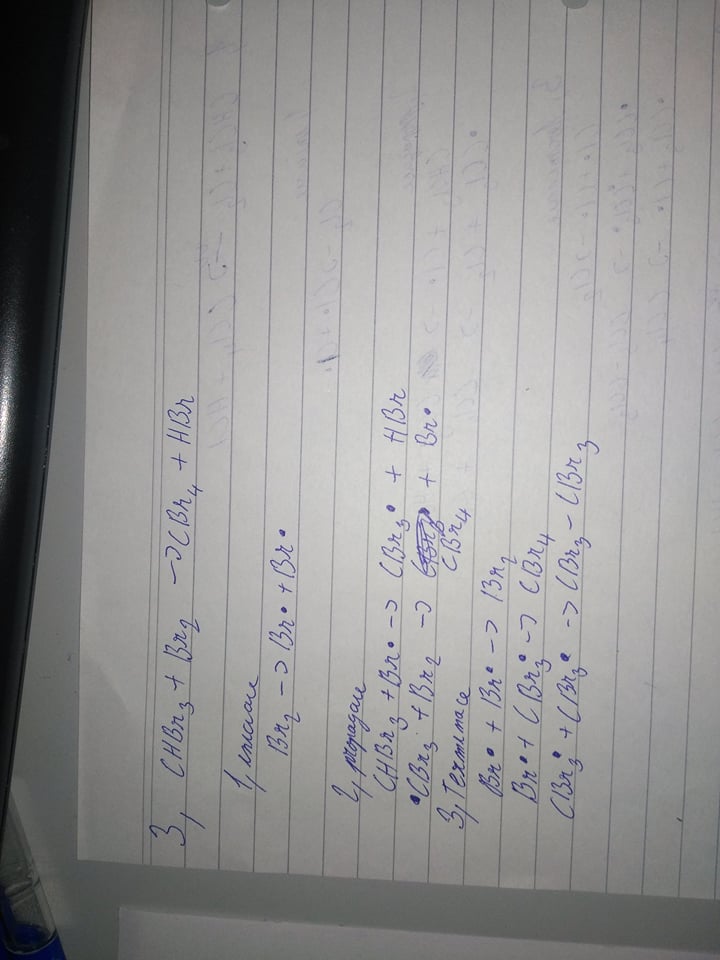